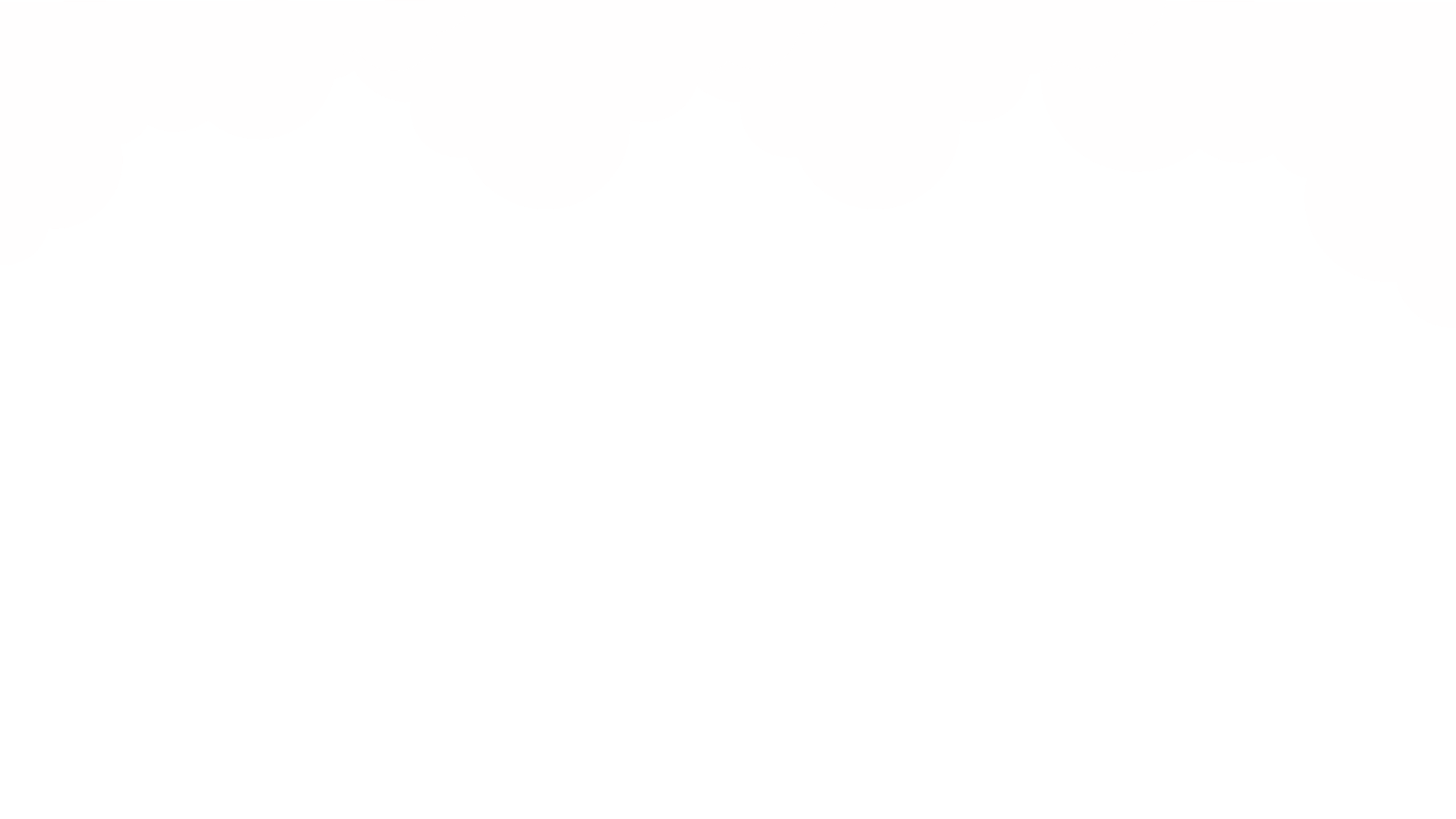 NHÂN VỚI SỐ CÓ MỘT CHỮ SỐ
NHÂN VỚI SỐ CÓ MỘT CHỮ SỐ
MÔN TOÁN
MÔN TOÁN
9061
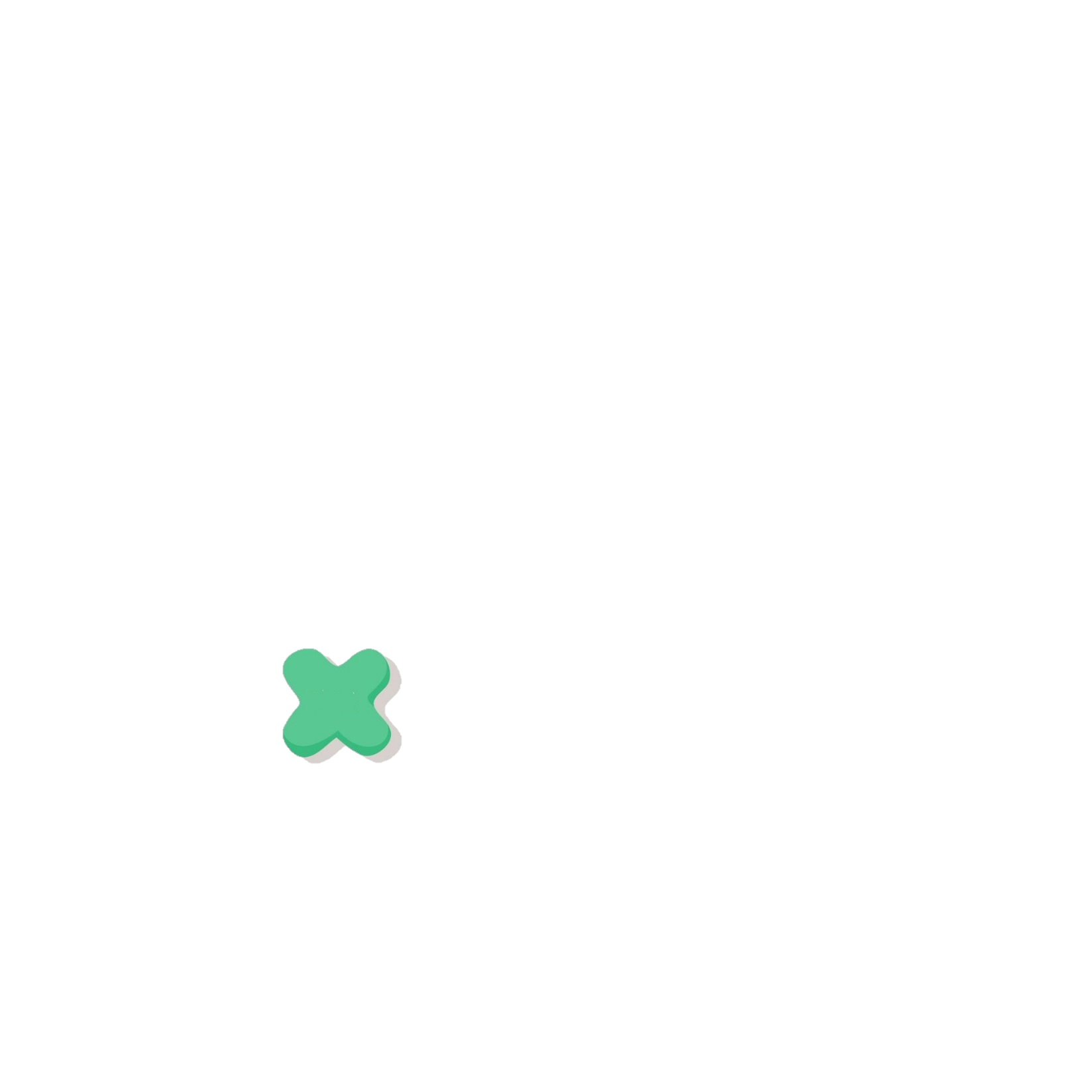 3
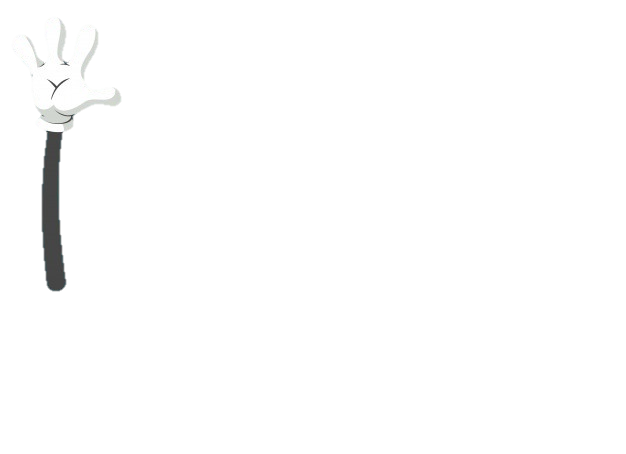 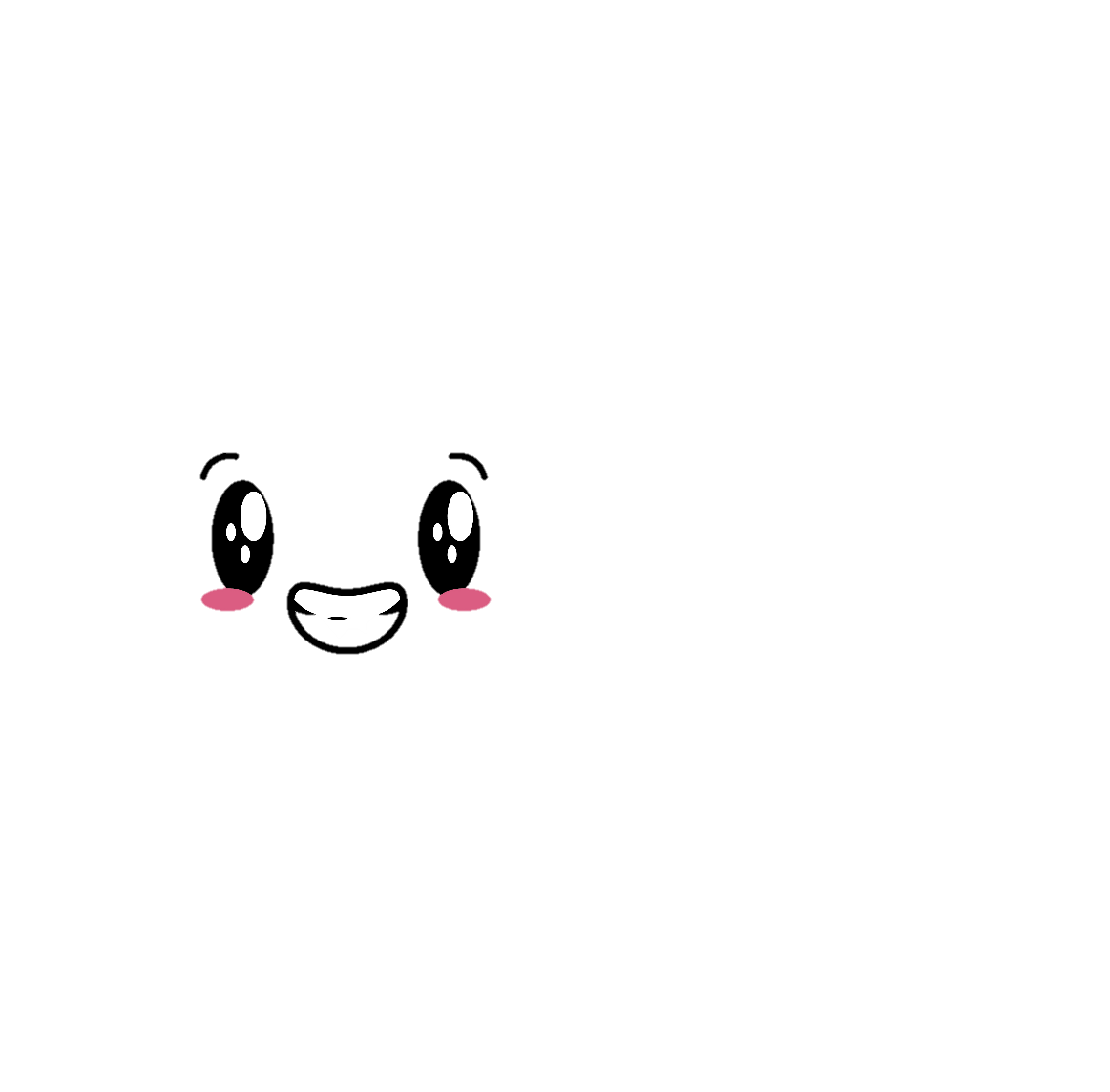 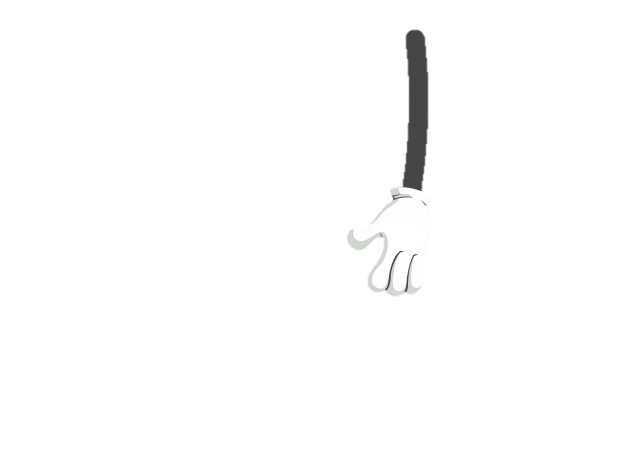 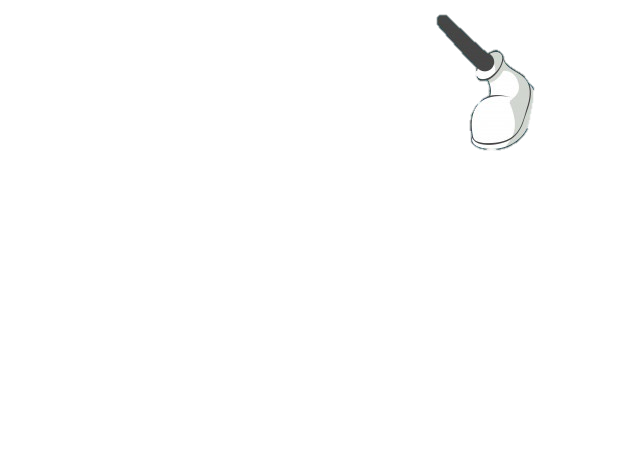 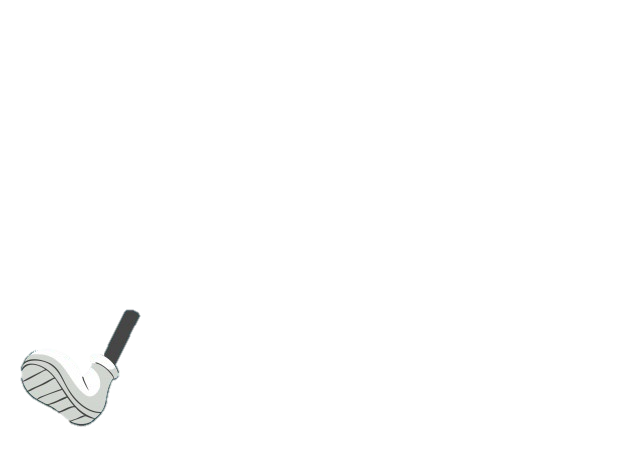 KHỞI ĐỘNG
KHỞI ĐỘNG
THỬ TÀI RỪNG XANH
Cùng các con vật sống trong rừng xanh trả lời các câu đố nhé!
7 x 7 =
49
4 x 8 =
32
6 x 0 =
0
3 x 7 =
21
5 x 9 =
45
9 x 6 =
54
YÊU CẦU CẦN ĐẠT
01
02
Kiến thức
Kĩ năng
- Biết cách thực hiện phép nhân số có nhiều chữ số với số có một chữ số (tích có không quá sáu chữ số).
- Biết cách thực hiện phép nhân số có nhiều chữ số với số có một chữ số (tích có không quá sáu chữ số).
- HS thực hiện thành thạo phép nhân số có nhiều chữ số với số có một chữ số.
03
04
Phẩm chất
Góp phần phát triển các NL
- Học tập tích cực, tính toán chính xác
- NL tự học, NL sáng tạo, NL giải quyết vấn đề
KHÁM PHÁ
KHÁM PHÁ
1. Nhân với số có một chứ số (không nhớ)
241324 x 2 = ?
482648
4
2
4
1
3
2
2
2
2
2
2
2
4
2
6
8
4
8
Nhân theo thứ tự từ 
phải sang trái
2. Nhân với số có một chứ số (có nhớ)
136204 x 4 = ?
544816
6
2
4
1
0
3
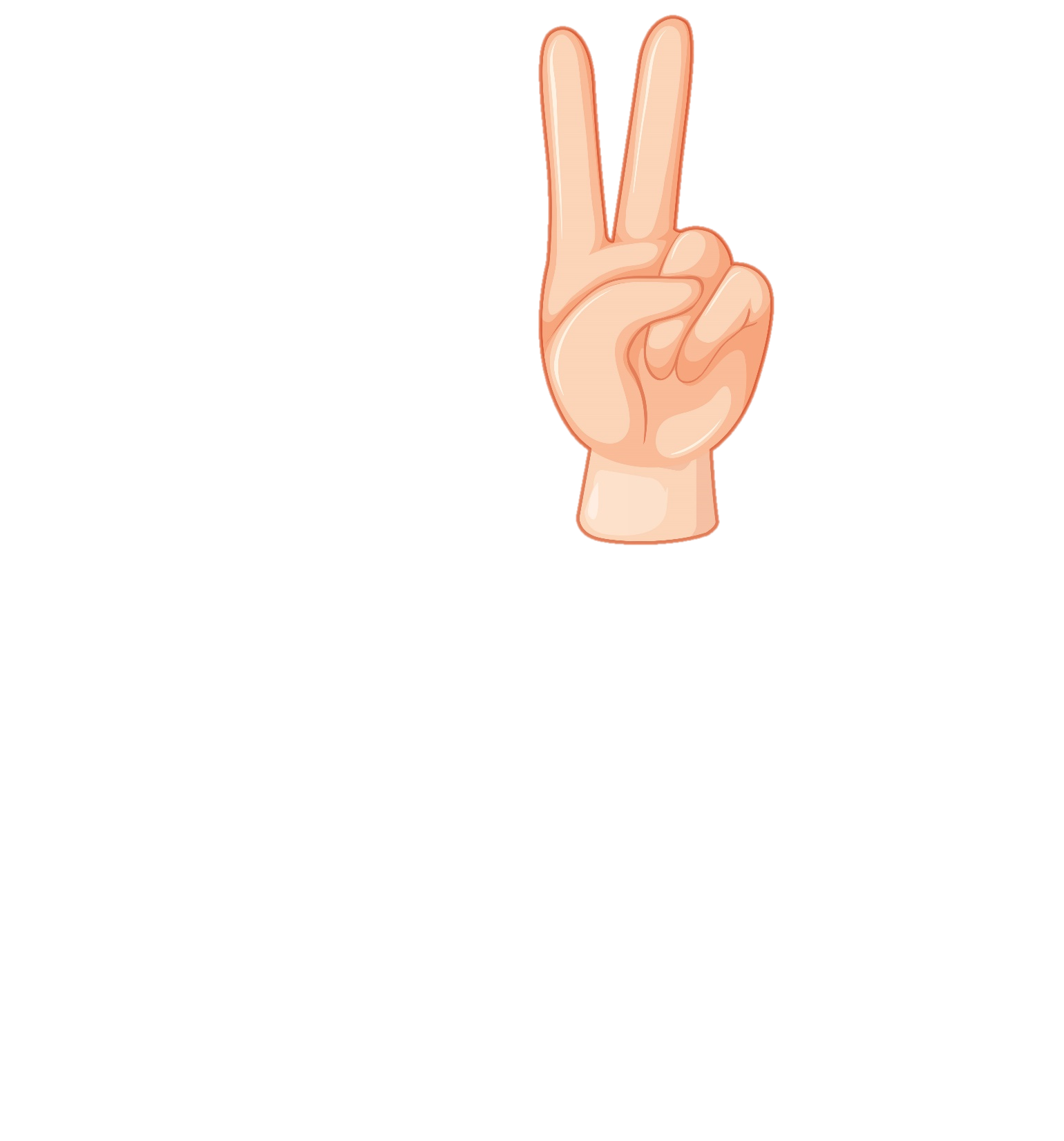 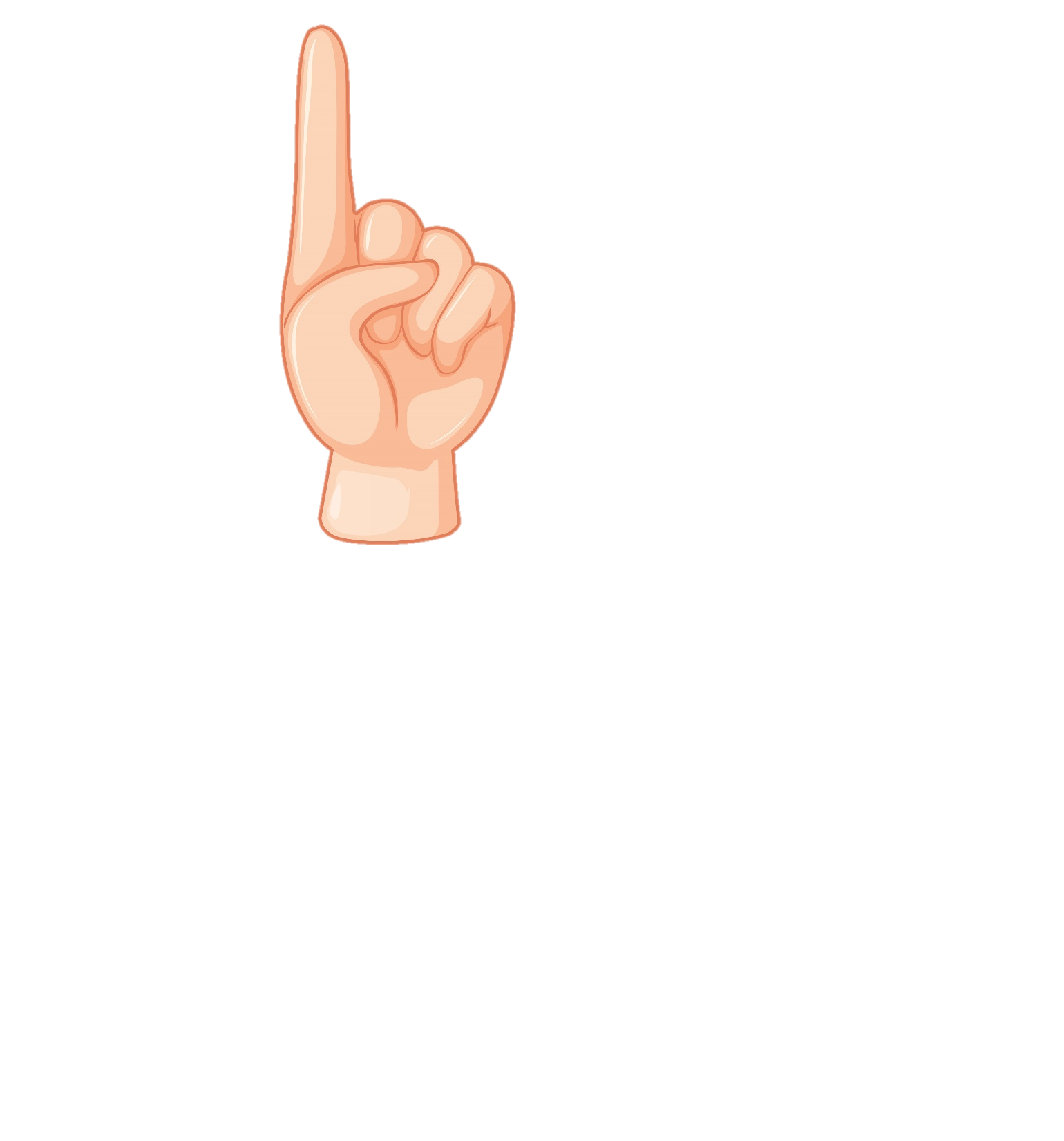 4
4
4
4
4
4
5
8
6
1
4
4
Nhân theo thứ tự từ 
phải sang trái
Chú ý: Khi thực hiện các phép nhân có nhớ cần thêm số nhớ vào kết quả của lần nhân liền sau.
Luyện tập
Luyện tập
Bài 1: Đặt tính rồi tính
a) 341231 x 2
6
2
6
2
4
8
Bài 1: Đặt tính rồi tính
b) 102426 x 5
3
2
5
0
1
1
Bài 1: Đặt tính rồi tính
c) 410536 x 3
0
1
2
1
8
6
3
Bài 3: Tính
a) 321475 + 423507 x 2
= 321475 +    847014
= 1168489
Bài 3: Tính
a) 843275 – 123568 x 5
= 843275 –     617840
= 225435
Dặn dò
Dặn dò
Chúc các em học tốt!